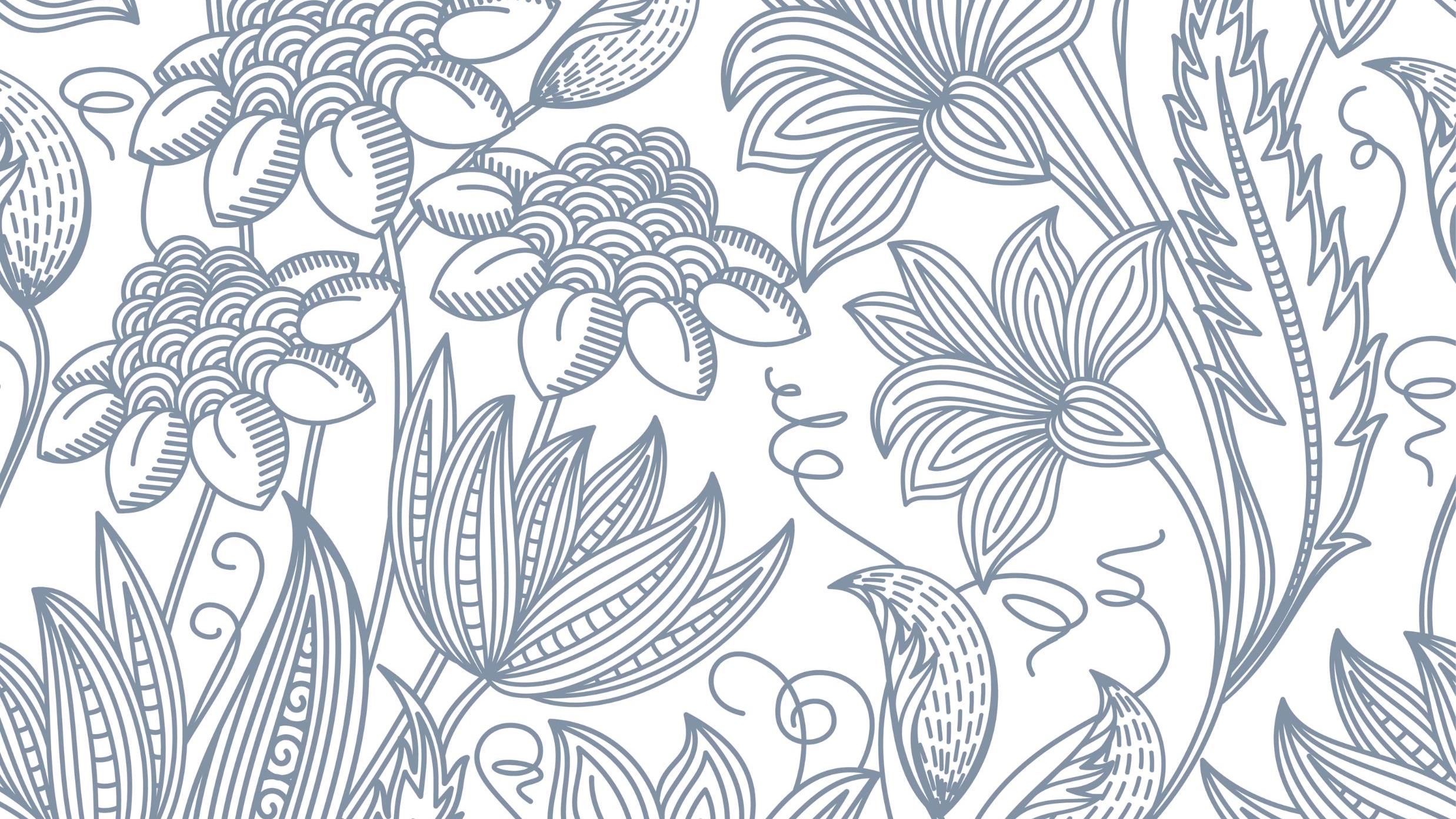 El Presente Simple en Inglés
Conjugación del presente simple
La construcción del presente simple (Present Simple) en inglés es realmente fácil, tiene la estructura:
[SUJETO] + [VERBO] (en infinitivo sin to)
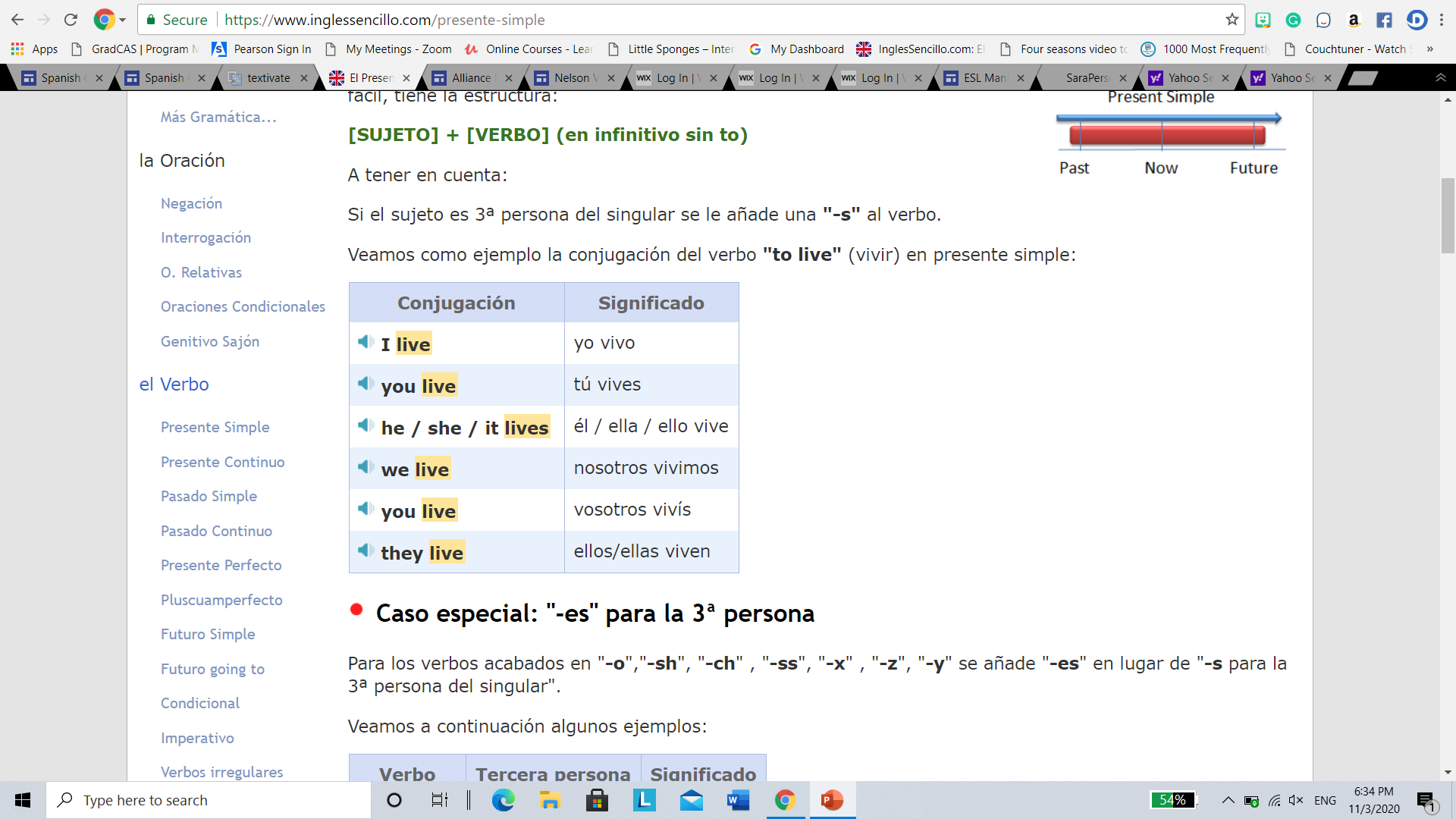 A tener en cuenta:
Si el sujeto es 3ª persona del singular se le añade una "-s" al verbo.
Veamos como ejemplo la conjugación del verbo "to live" (vivir) en presente simple:
Caso especial: "-es" para la 3ª persona
Para los verbos acabados en "-o","-sh", "-ch" , "-ss", "-x" , "-z", "-y" 
se añade "-es" en lugar de "-s para la 3ª persona del singular".
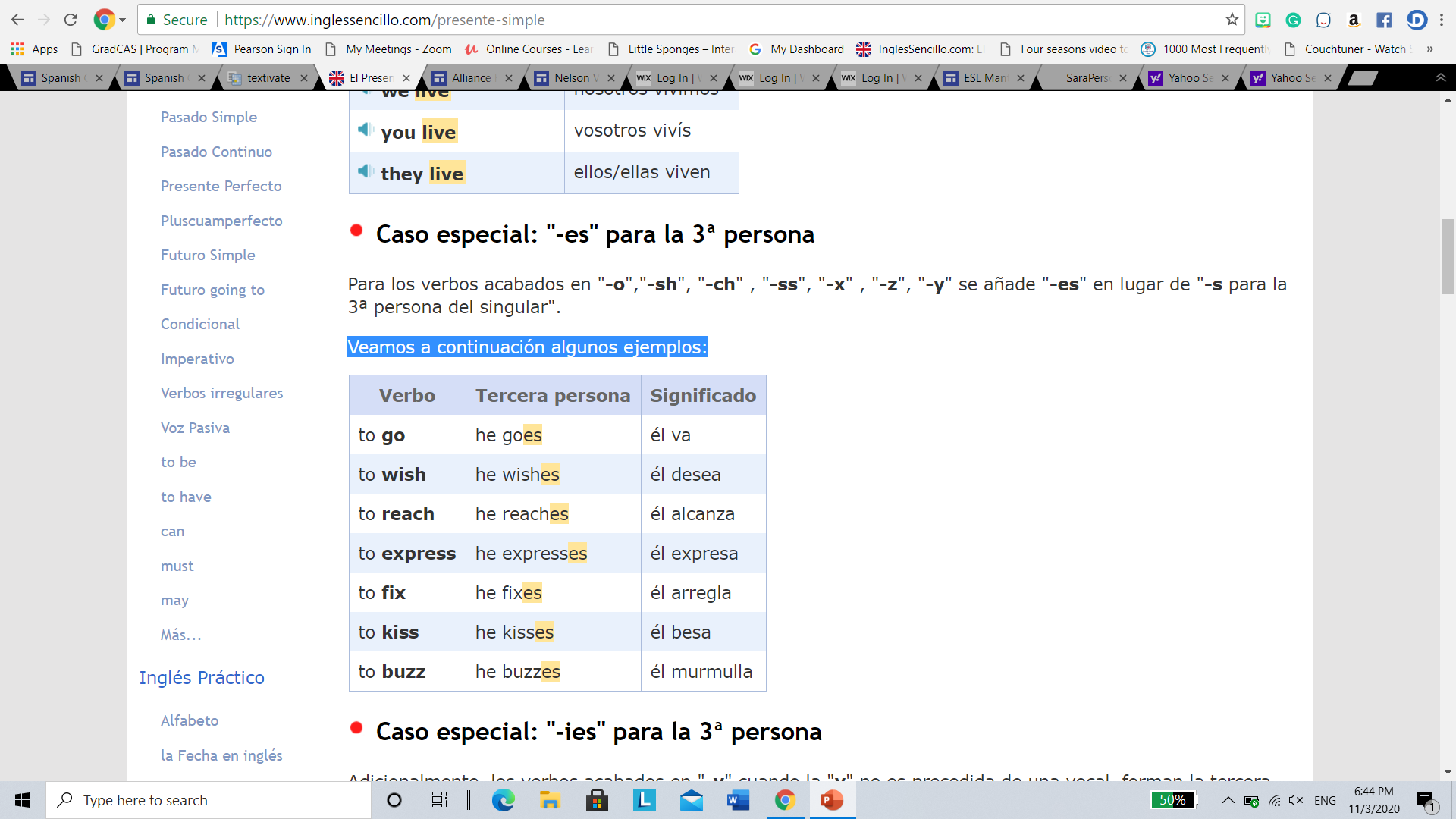 Veamos a continuación algunos ejemplos:
3ª persona:

  él------	he
ella------	she
eso------	it
Caso especial: "-ies" para la 3ª persona
Adicionalmente, los verbos acabados en "-y" cuando la "y" no es precedida de una vocal, forman la tercera persona en "-ies".
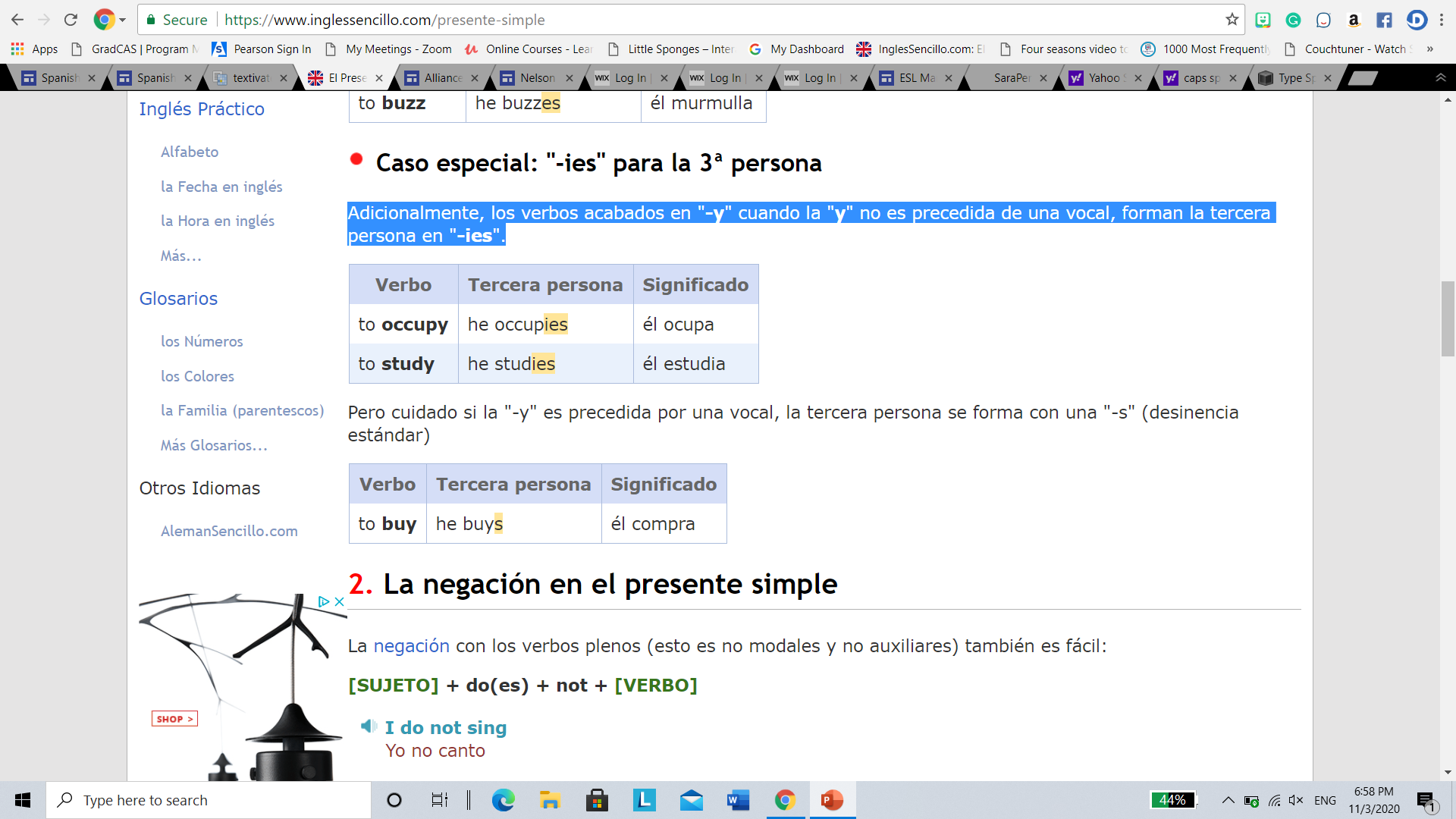 Pero cuidado si la "-y" es precedida por una vocal, 
la tercera persona se forma con una "-s" (desinencia estándar)
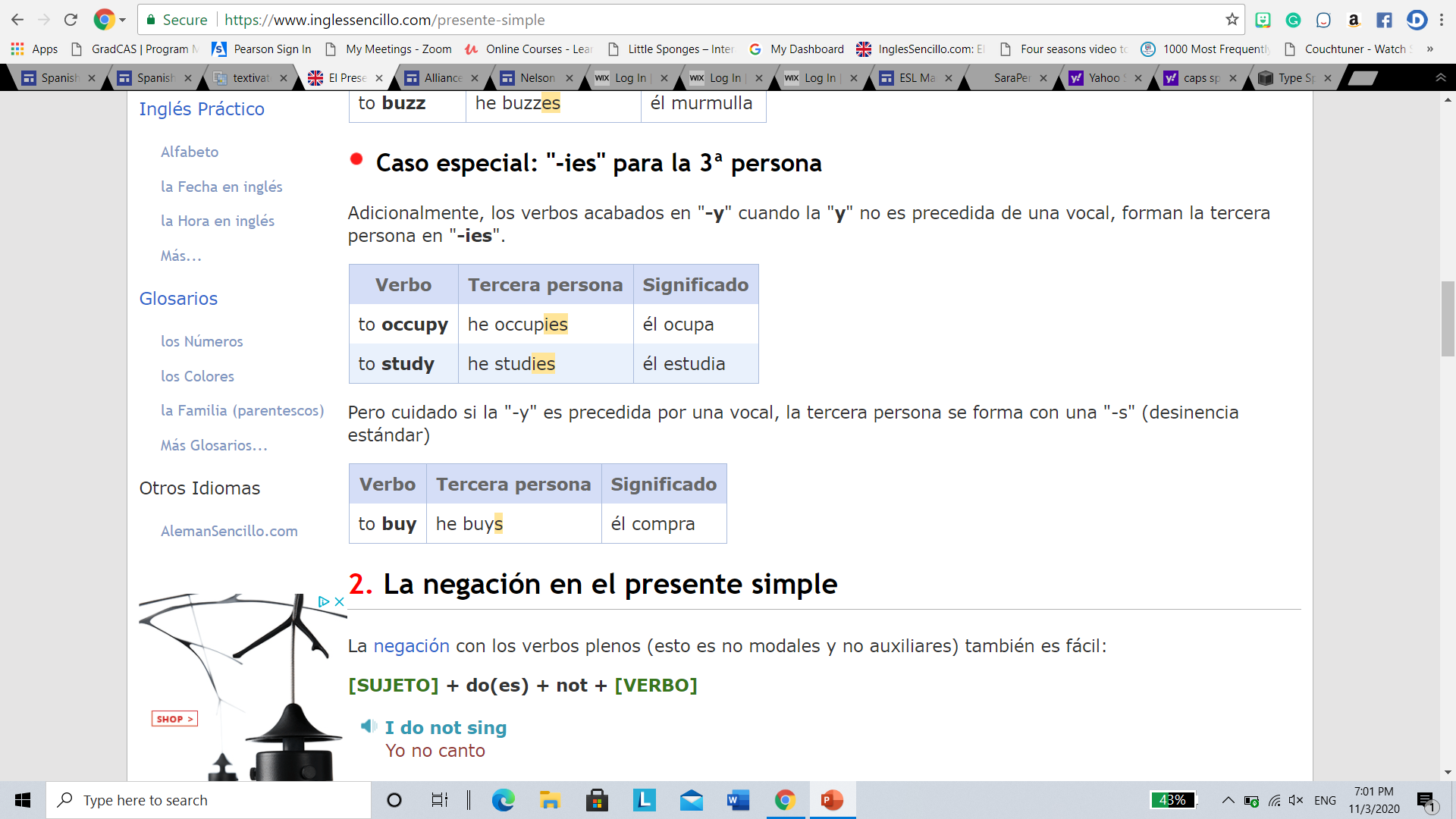 La negación en el presente simple
La negación con los verbos plenos (esto es no modales y no auxiliares) también es fácil:
[SUJETO] + do(es) + not + [VERBO]
I do not sing ----------------------- Yo no canto
He does not sing ------------------  Él no canta
They do not play ------------------- Ellos no juegan

En inglés el "do + not" se contrae a "don't" y "does + not" se contraen a "doesn't".
I don't sing ------------------------- Yo no canto
He doesn't sing ---------------------Él no canta
They don't play--------------------- Ellos no juegan
La interrogación en el presente simple
En las oraciones interrogativas también se hace uso del verbo auxiliar to do. Anteponiéndolo al sujeto.
La estructura de las preguntas cerradas o de yes/no (es decir aquellas que no tienen partícula interrogativa) es:        do(es) + [SUJETO] + [VERBO] ? 

Do you like music? -------------------- ¿Te gusta la música?
Does he speak English?---------------  ¿Él habla inglés?

La estructura de las preguntas abiertas (es decir aquellas que tienen partícula interrogativa) es:    [PARTÍCULA INTERROGATIVA] + do(es) + [SUJETO] + [VERBO] ?
Why do you like music?----------------¿Por qué te gusta la música?
When do you come back?--------------¿Cuándo vuelves?
Uso del presente simple
El "presente simple" se usa para:
Rutinas
I work in a silver mine ---------------------Trabajo en una mina de plata
Situaciones permanentes
She has a car-------------------------------- Ella tiene un coche
Leyes naturales o físicas
The Sun appears in the East -------------- El Sol sale por el este
Casos especiales
Verbo irregular "to be"
Un caso especial es el verbo to be que al ser muy irregular hay que memorizar su conjugación:
Los pronombres personales y el verbo "to be" se contraen en las formas que mostramos a continuación:
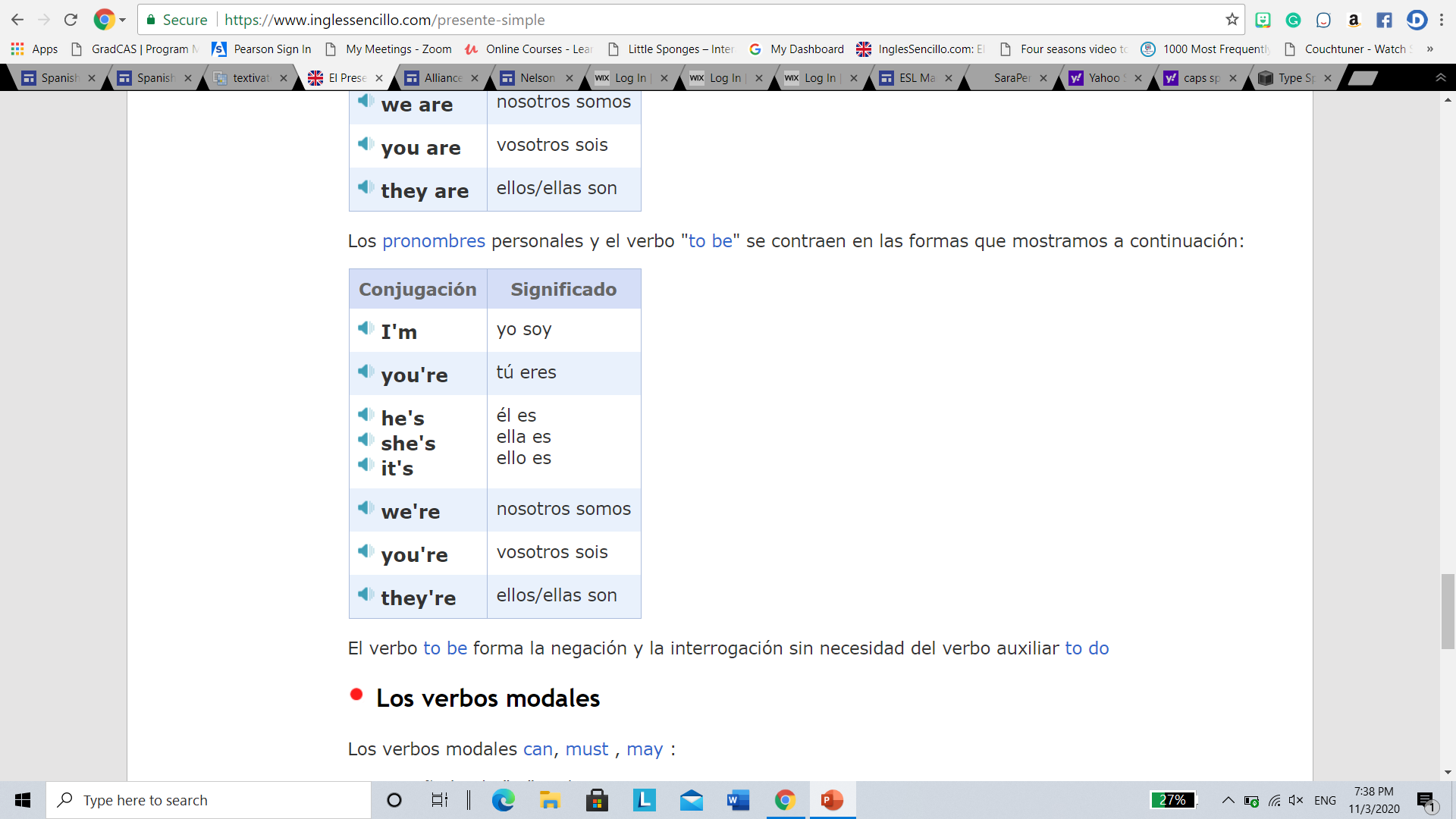 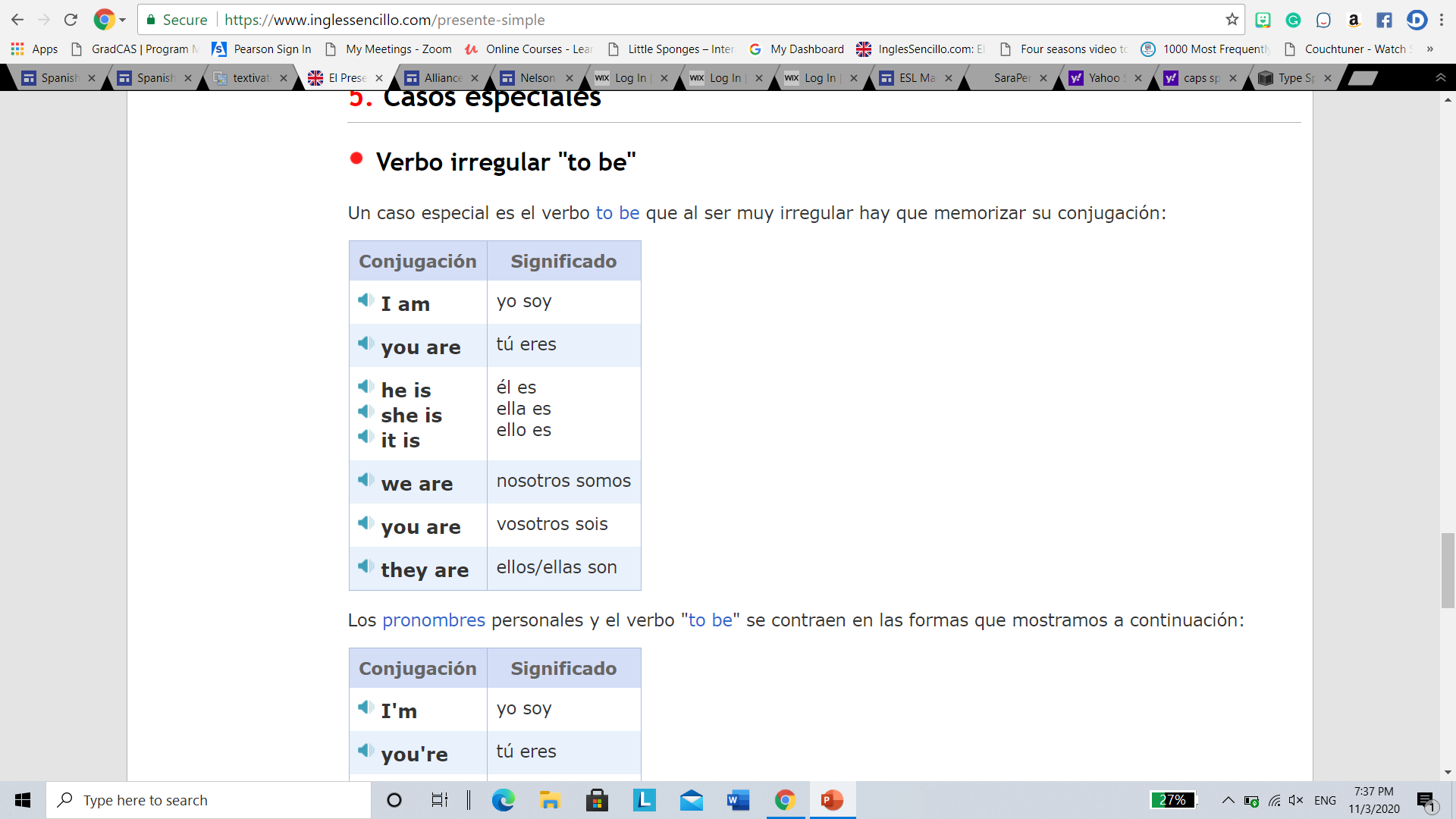 El verbo to be forma la negación 
y la 
interrogación 
sin necesidad 
del verbo auxiliar to do
Los verbos modales
Los verbos modales can, must , may :

no añaden la "-s" en la 3ª persona.

I can eat speak Spanish and Italian---------Puedo hablar en español e italiano
She can speak Russian and Dutch--------------Ella puede hablar en ruso y holandés

forman la negación y la interrogación sin verbo auxiliar.

We must not allow bullying in schools------- No debemos permitir el acoso escolar en las        	    escuelas
May I offer you something to drink?--------- ¿Puedo ofrecerte algo de beber?